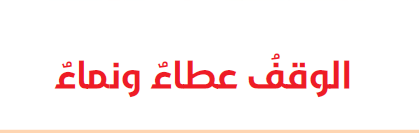 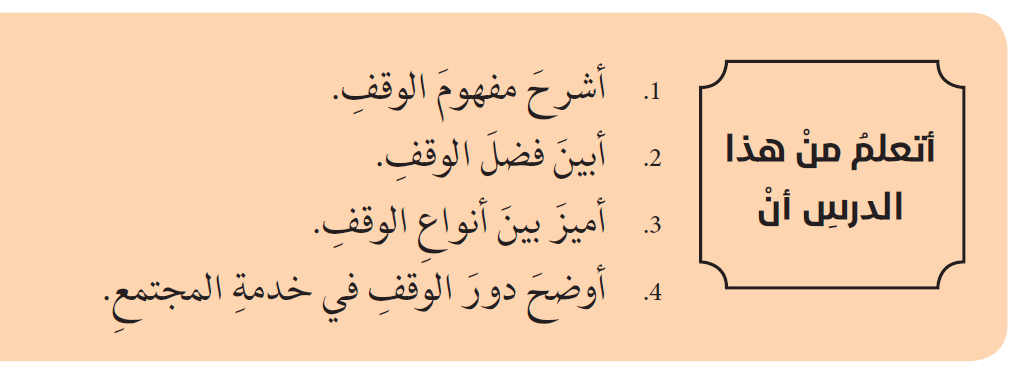 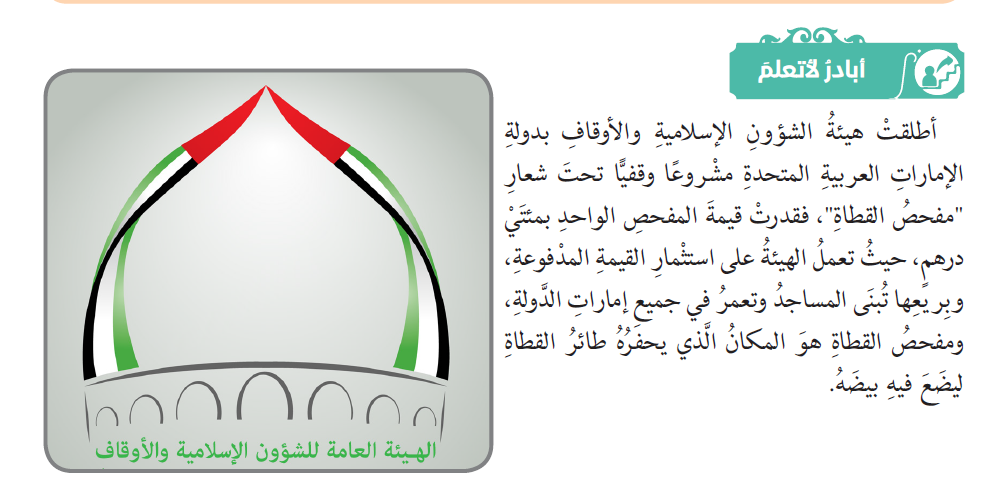 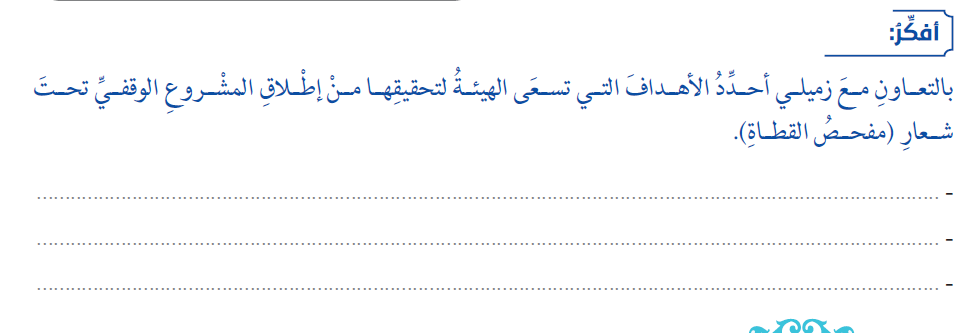 تعميق المشاركة الفردية والمجتمعية في المحافظة على حرمة المساجد .
توسيع نطاق المشاركة المجتمعية من خلال الأوقاف .
تيسير أمر المساهمة في المشروع على محدودي الدخل .
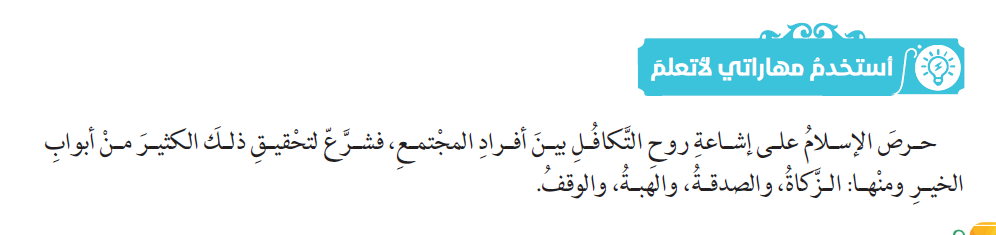 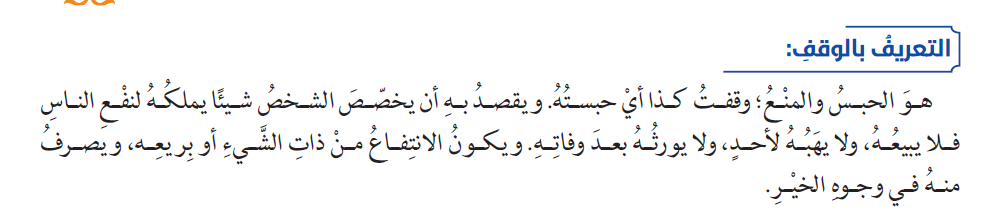 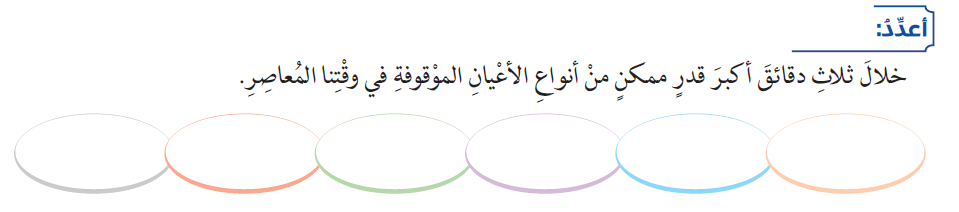 مكتبات
مستشفيات
معاهد
مساجد
بيوت
أراضي
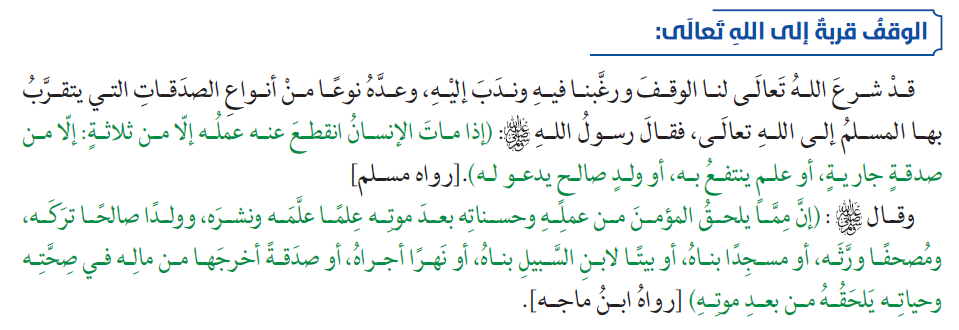 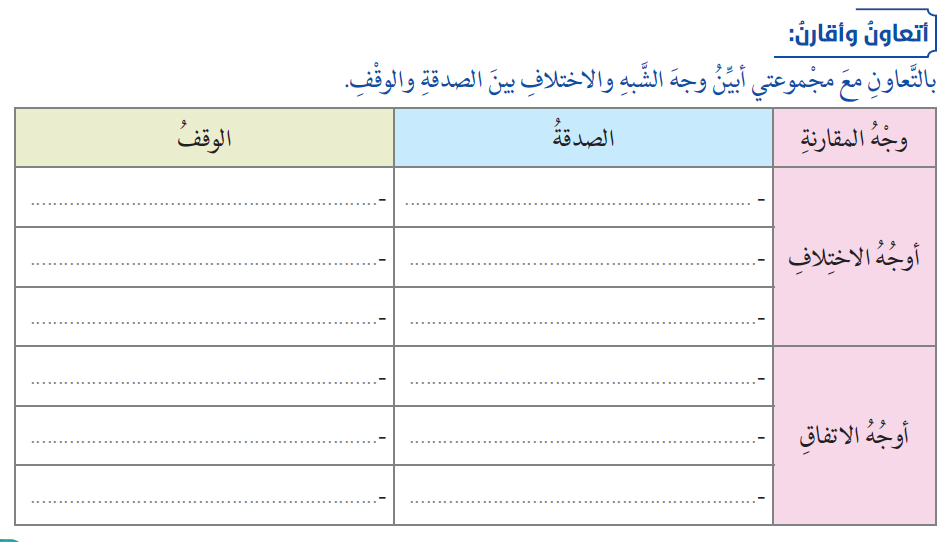 يجوز للفقراء والأغنياء
تعطى للفقراء والمساكين
لا يباع ولا يوهب ولا يورث
يصح تملكها وبيعها وهبتها
يجري أجرها حتى بعد الموت
يصل أجرها للمسلم بمجرد إخراجها
كلاهما قربة لله تعالى
كلاهما له دور عظيم في التكافل الاجتماعي
كلاهما فيه تنمية للمجتمعات
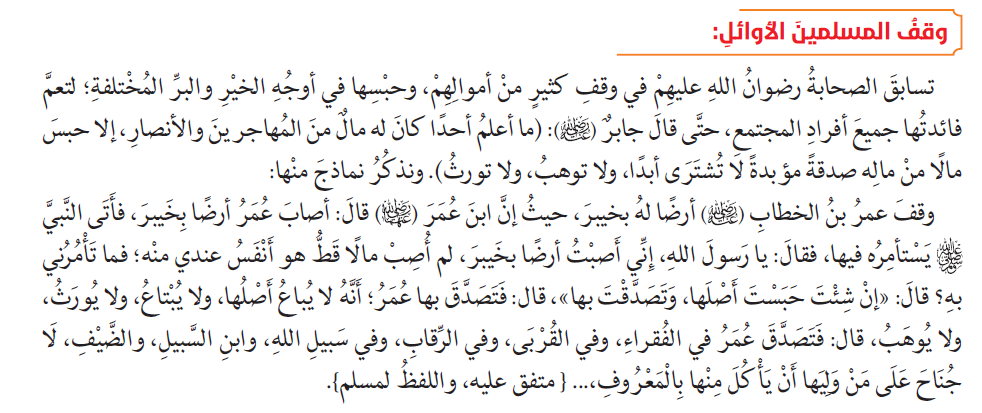 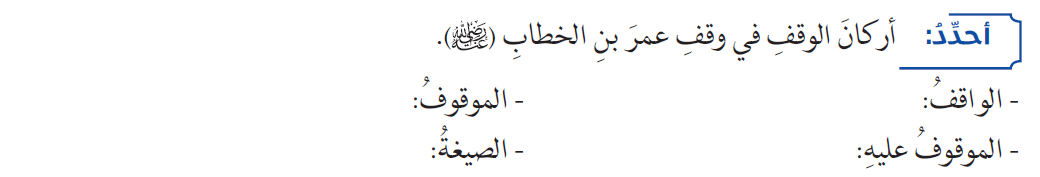 أرضه بخيبر.
عمر بن الخطاب 
أوجه البر: الفقراء، القربى
تصدقت بها على أن لا تباع ولا توهب
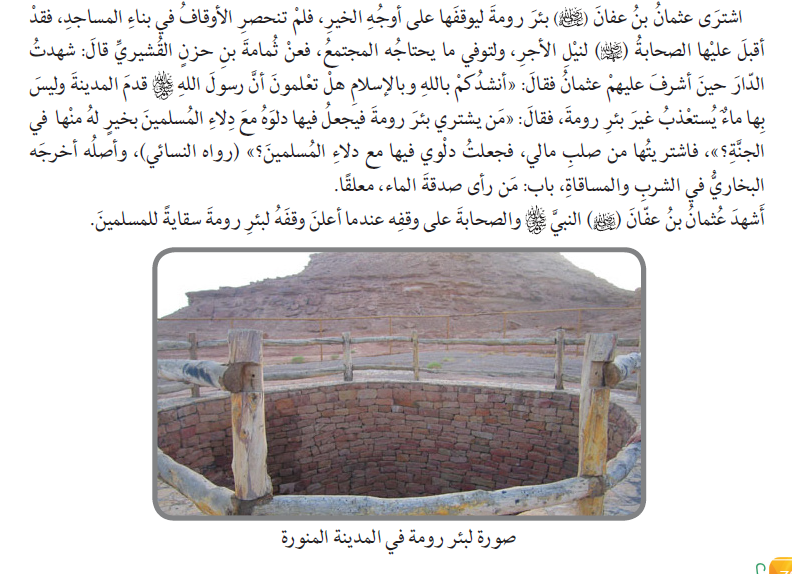 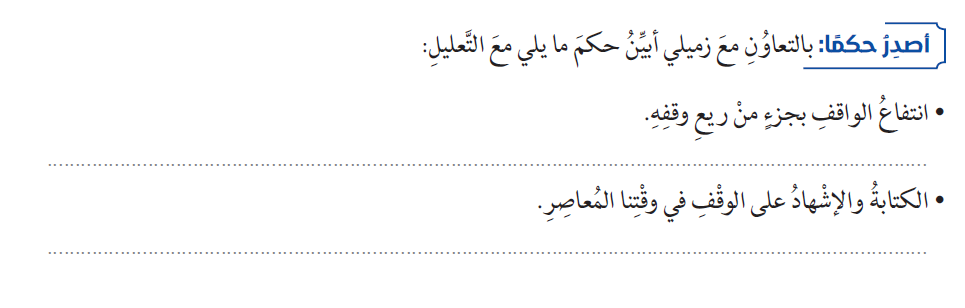 يجوز ، الدليل من فعل عمر في وقفه وموافقة الرسول  على ذلك .
يستحب للواقف الكتابة والإشهاد على الوقف .
ليضمن استمرار الوقف ، ليحفظه من الضياع أو المنازعة وخاصة من الورثة.
بدليل اشهاد عثمان للرسول  والصحابة الكرام .
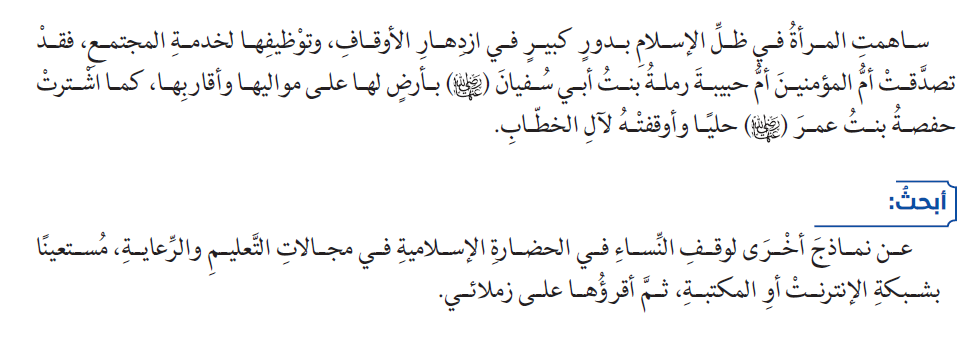 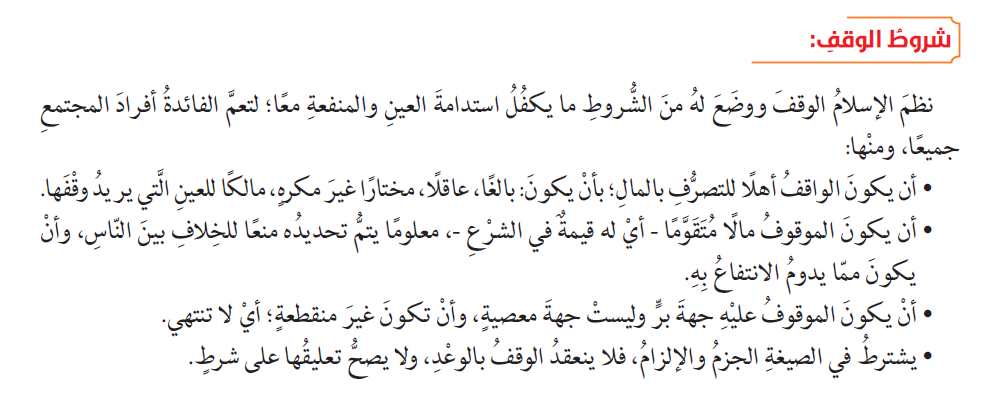 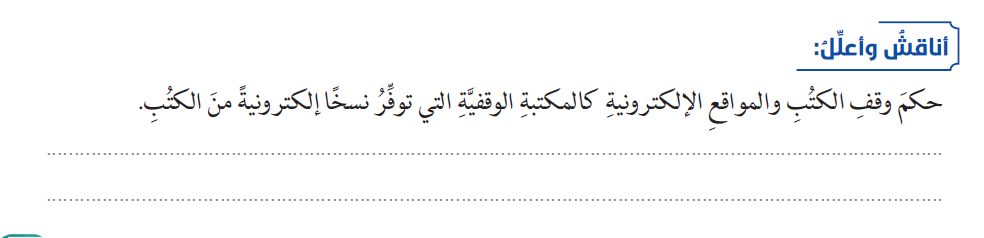 جائز ، لتوفر شروط الوقف فيه
 ولما فيه من تنمية تعليمية للمجتمع .
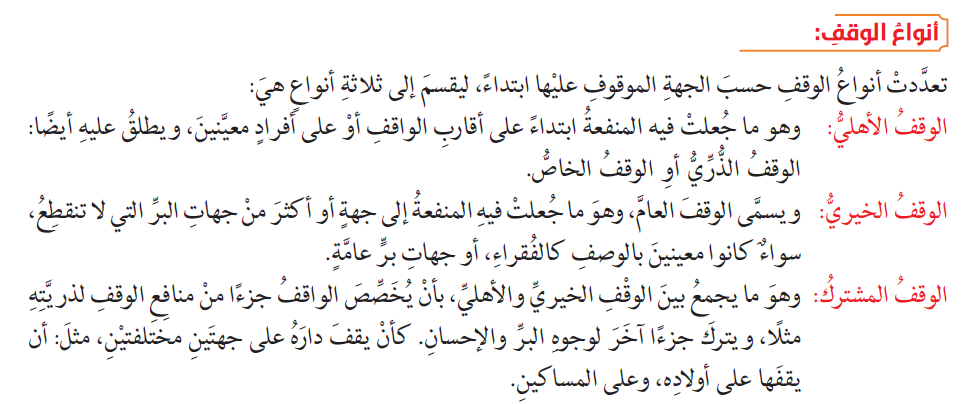 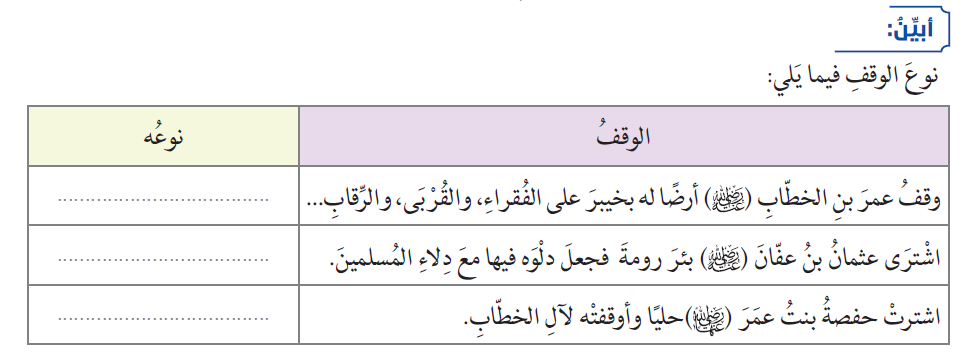 مشترك على جهات الخير وأقاربه
خيري على عامة المسلمين
أهلي
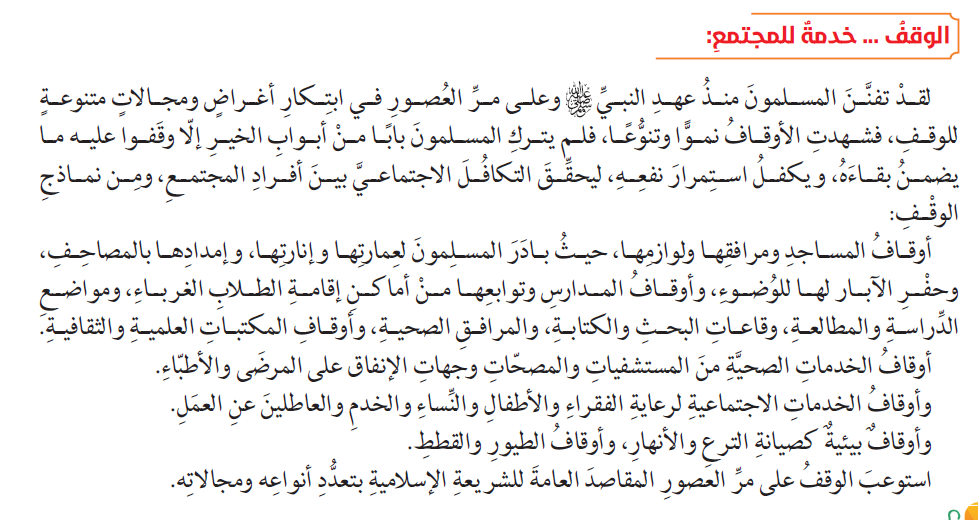 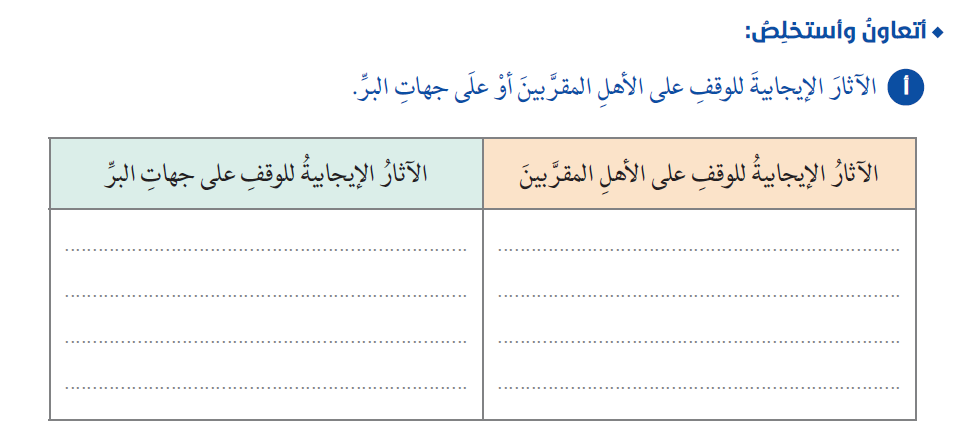 تحقيق الاكتفاء المالي لهم،
 فتركهم أغنياء خير
التنمية المستدامة للمجتمع
تدوير المال للصالح العام
توثيق صلة الرحم
تحقيق التكافل الاجتماعي .
تحقيق الدعم لمؤسسات المجتمع.
دعم الاستقرار وأخلاقيات التضامن بينهم
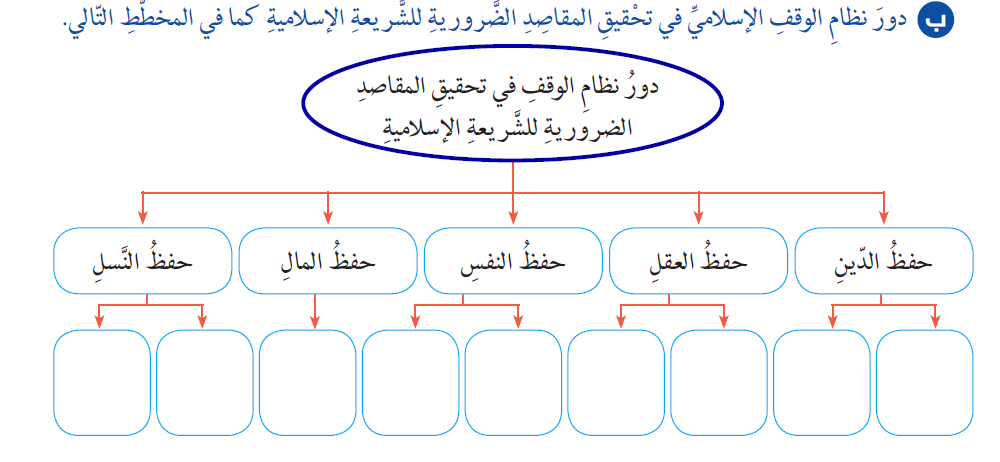 مكتبات
مدارس
أدوات
اموال
أراضي
عقارات
بناء
شخصية علمية
حفظ
استقرار
تماسك
طعام 
شراب 
مستشفى
مساجد
مدارس
دينية
تحقيق 
مرضاة 
الله
توفير
كفاية
النفس
تنمية
استثمار
مشاريع
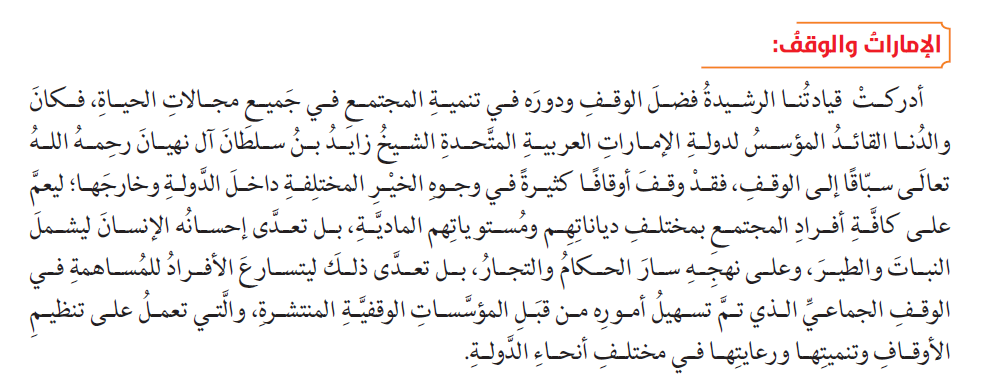 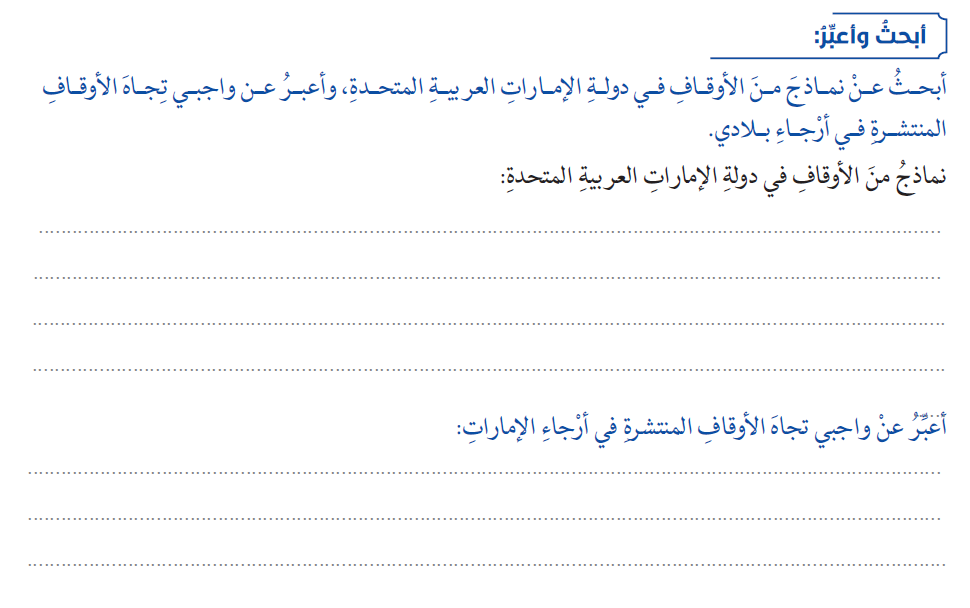 مركز جمعة الماجد للثقافة والتراث
وقف بيت النور السكني بدبي
كلية الدراسات العربية والإسلامية
فردي
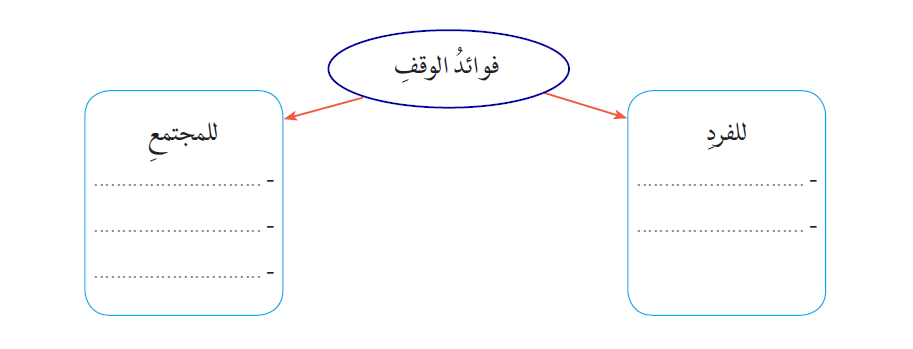 الأجر .
محبة الناس.
تكافل المجتمع .
تنمية المجتمع .
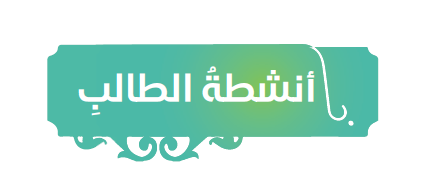 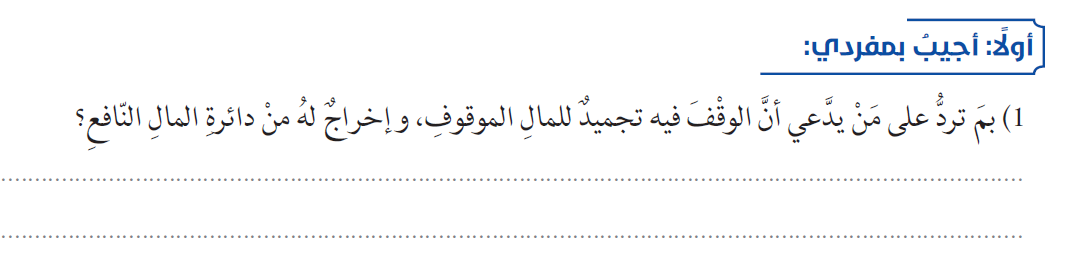 فردي
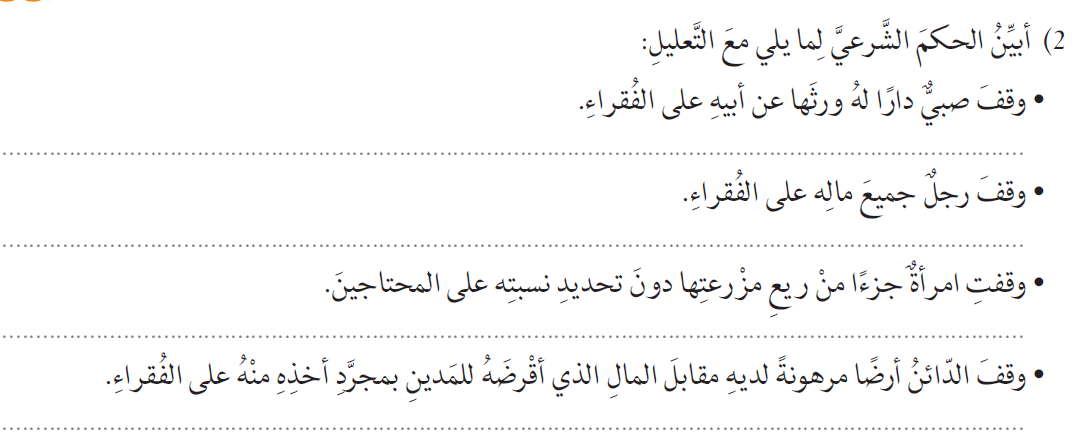 غير جائز ،لأنه غير بالغ.
الأفضل أن يبقي للورثة نصيب .
غير جائز ،لأنه غير محدد النسبة.
غير جائز ،لأنه غير مملوك.
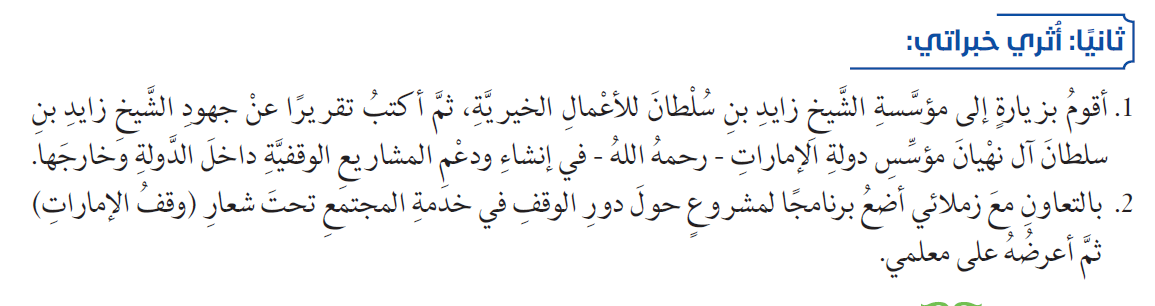 فردي
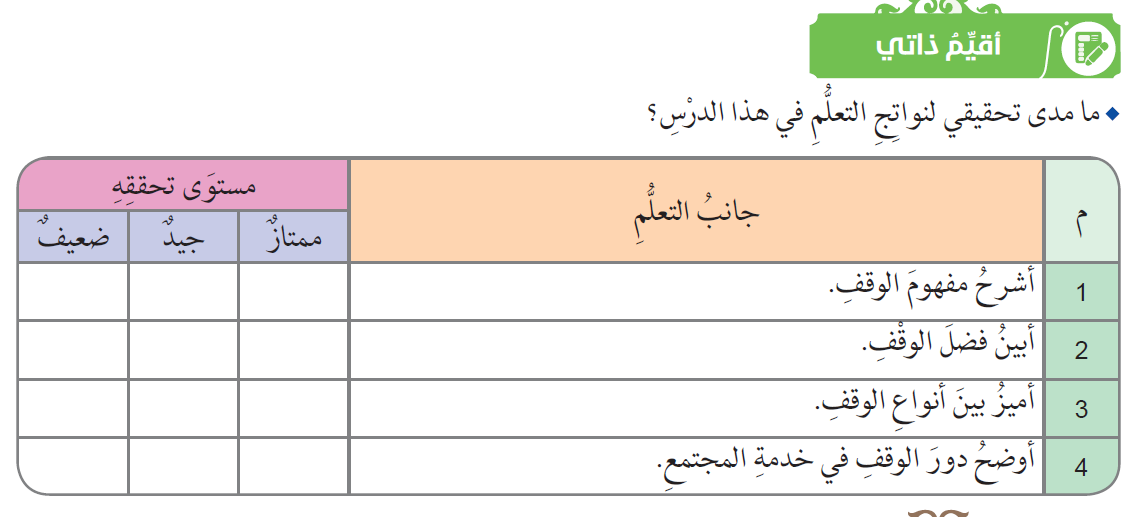 فردي
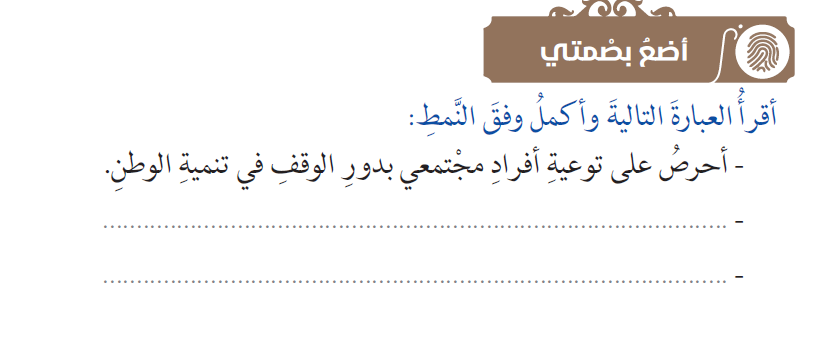 فردي